Det konstruktive og resultatgivende samarbejde ved tredjepartskontrol
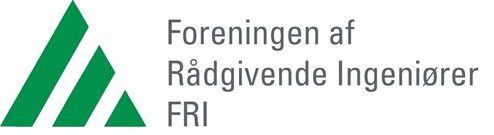 Det konstruktive og resultatgivende samarbejde ved tredjepartskontrol
En FRI virksomhed tager ejerskab til projektet, bidrager proaktivt til dets gennemførelse, sætter sig i sine samarbejdspartneres sted og respekterer tidsplaner. 
En FRI virksomhed understøtter den gode dialog og prioriterer personlige møder, videomøder og telefonmøder for at søge hurtig afklaring af tvivlstilfælde i en konstruktiv dialog.
En FRI virksomhed holder fokus på den definerede opgave og værdiskabelsen i bred forstand for kunden. 
En FRI virksomhed anerkender, at der til et givet problem kan være flere egnede løsninger.
En FRI virksomhed sikrer en ensartet opgaveløsning uafhængigt af præferencer hos enkeltpersoner.
14. januar 2016
Det konstruktive og resultatgivende samarbejde ved tredjepartskontrol
En FRI virksomhed tager ejerskab til projektet, bidrager proaktivt til dets gennemførelse, sætter sig i sine samarbejdspartneres sted og respekterer tidsplaner. 

En FRI virksomhed vil gennem samarbejde med kunden sikre, at kunden er afklaret omkring rådgivningsopgavens omfang og indhold.

FRI virksomheden yder en indsats for at forstå projektet og dets formål
Tredjepartskontrollen udføres med forståelse for projektets grundlæggende formål 
Der udvises respekt for foreslåede løsninger
Vi accepterer og imødekommer den tidsplan, som er vigtig for projektet
Vi er proaktive og meddeler bygherren, hvis vi ser tidsmæssige, løsningsmæssige eller samarbejdsmæssige udfordringer.

Vi søger herved at opnå bygherrens tilfredshed og forståelse for, at vi udfører et arbejde, som tjener et fælles formål. Vores bidrag er konstruktivt og værdiskabende.
Det konstruktive og resultatgivende samarbejde ved tredjepartskontrol
En FRI virksomhed understøtter den gode dialog og prioriterer personlige møder, videomøder og telefonmøder for at søge hurtig afklaring af tvivlstilfælde i en konstruktiv dialog.

FRI virksomheden bidrager til at skabe gode samarbejdsforhold.

Selvom disciplinen tredjepartskontrol bygger på skriftlige udsagn, vil vi arbejde på at afklare forskellige opfattelser og løsningsmodeller frem mod et skriftligt svar ved mundtlig dialog. 
Der udvises respekt for foreslåede løsninger
Vi undersøger nysgerrigt og interesseret tvivl ved uddybende spørgsmål
Vi kommunikerer assertivt og respektfuldt med afklaret accept af egne begrænsninger.

Vi søger herved at opnå bygherrens tilfredshed og forståelse for, at vi udfører et arbejde, som tjener et fælles formål. Vores bidrag er konstruktivt og værdiskabende.
14. januar 2016
Det konstruktive og resultatgivende samarbejde ved tredjepartskontrol
En FRI virksomhed holder fokus på den definerede opgave og værdiskabelsen i bred forstand for kunden. 

En FRI virksomhed vil gennem samarbejde med kunden sikre, at kunden er afklaret omkring rådgivningsopgavens omfang og indhold.

FRI virksomheden arbejder med kunden for at nå kundens mål
Tredjepartskontrollen udføres med forståelse for projektets grundlæggende formål 
Der udvises respekt for foreslåede løsninger – og vi fokuserer på bygherres definerede formål med tredjepartskontrollen

Vi søger herved at opnå bygherrens tilfredshed og forståelse for, at vi udfører et arbejde, som tjener et fælles formål. Vores bidrag er konstruktivt og værdiskabende.
Det konstruktive og resultatgivende samarbejde ved tredjepartskontrol
En FRI virksomhed anerkender, at der til et givet problem kan være flere egnede løsninger. 

En FRI virksomhed vil gennem samarbejde med kunden sikre, at kunden når sit mål til rette tid.

Tredjepartskontrollen udføres med forståelse for projektets grundlæggende formål 
Der udvises respekt for foreslåede løsninger – og vi fokuserer på bygherres definerede formål med tredjepartskontrollen.

Vi søger herved at opnå bygherrens tilfredshed og forståelse for, at vi udfører et arbejde, som tjener et fælles formål. Vores bidrag er konstruktivt og værdiskabende.
Det konstruktive og resultatgivende samarbejde ved tredjepartskontrol
En FRI virksomhed sikrer en ensartet opgaveløsning uafhængigt af præferencer hos enkeltpersoner.

Det er et mål for FRI at udbrede denne filosofi til medlemsvirksomheder for at:

opnå bygherrens tilfredshed og forståelse for, at vi udfører et arbejde, som tjener et fælles formål. Vores bidrag er konstruktivt og værdiskabende.